Hearing 25: Zone Extents Mercer & Meremere
Location relative to nearby town
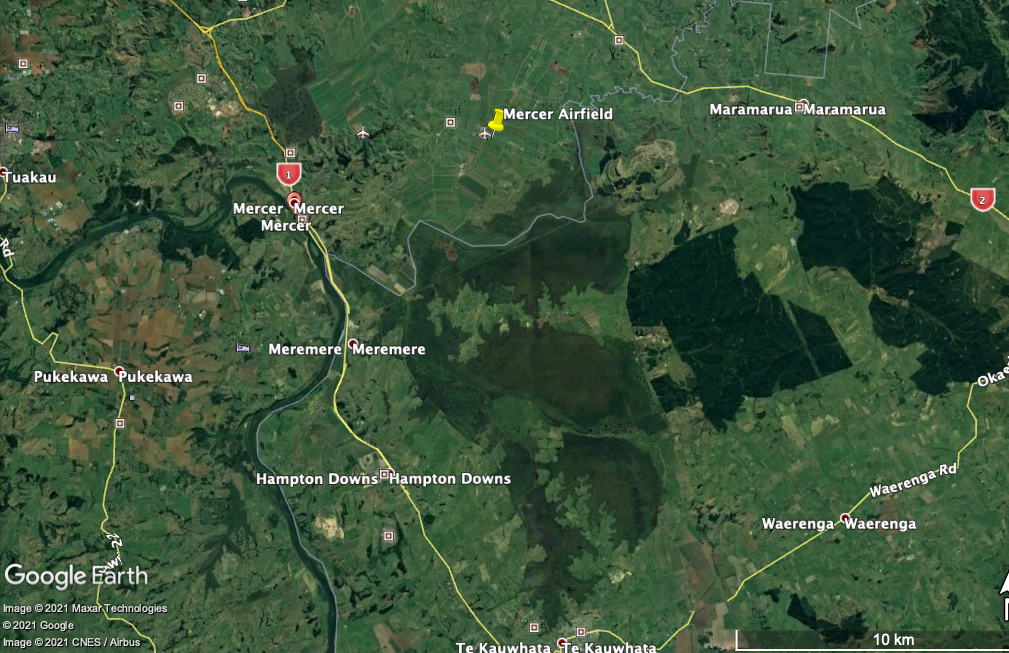 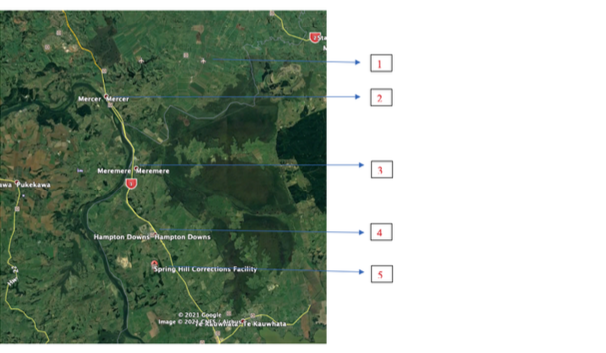 Overview

1. Specific zone: Mercer Airport 

2. Mercer Village extension (Lot 9 DP 461781) 


3. Meremere Industrial/Business (25 Island Block road) 


4. Hampton Downs motor sport and recreation zone extension (Lot 6 DP 411257)

5. Special Zone: Corrections (Springhill Prison, Hampton Downs Road).
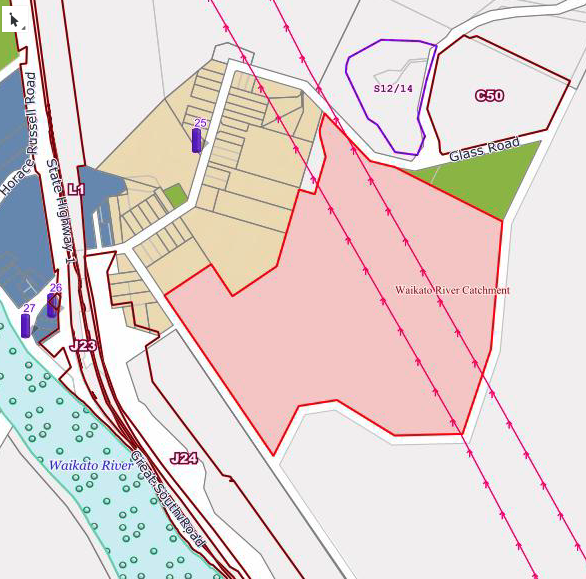 Mercer village
Mercer village extension
Lot 9 DP 461781
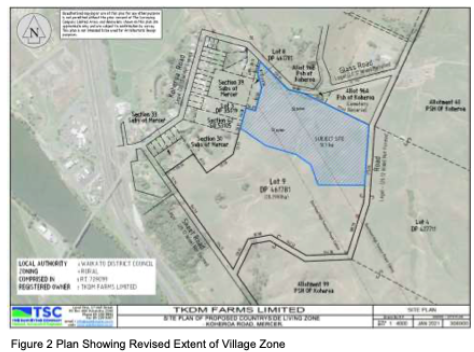 Mercer village extension
Lot 9 DP 461781
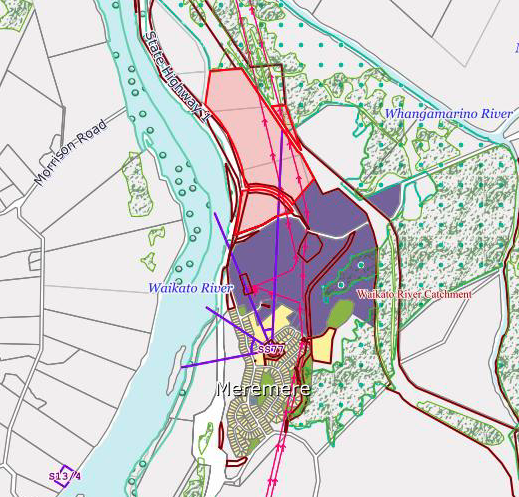 25 Island block road
Meremere industrial / business zone
Meremere
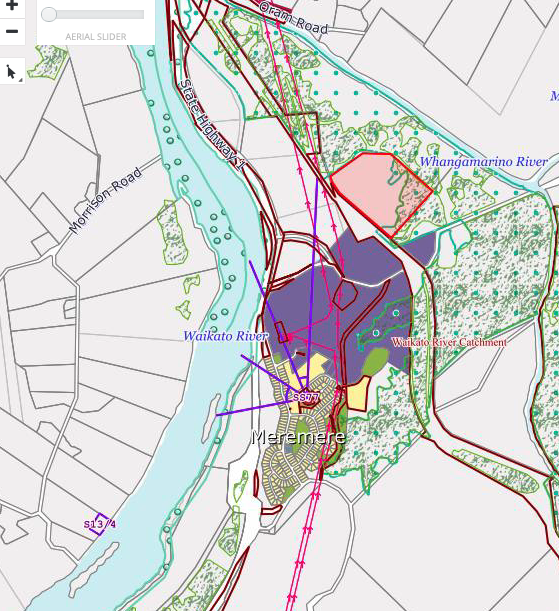 25 Island block road
Meremere industrial / business zone
Meremere
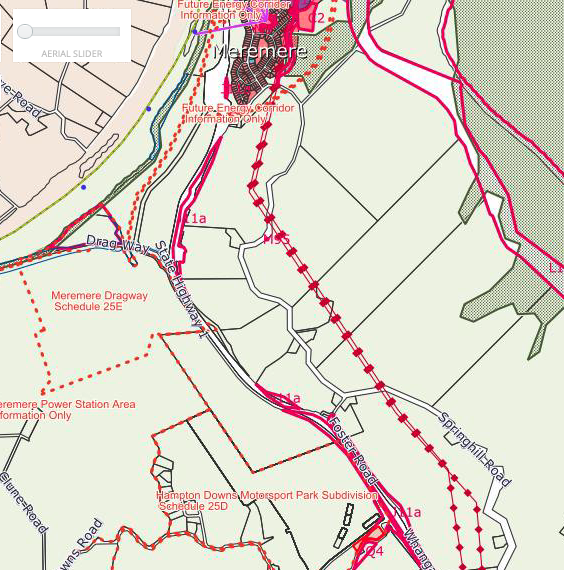 Meremere
Hampton Downs motorsport and recreation zone extension
Hampton Downs Motorsport Park
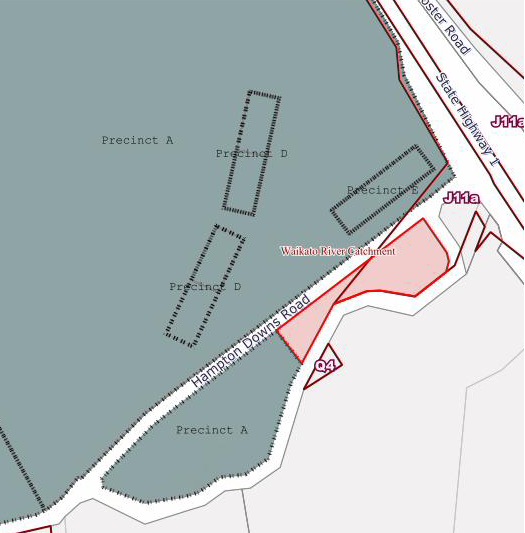 Hampton Downs motorsport and recreation zone extension – Lot 6 shown in pink
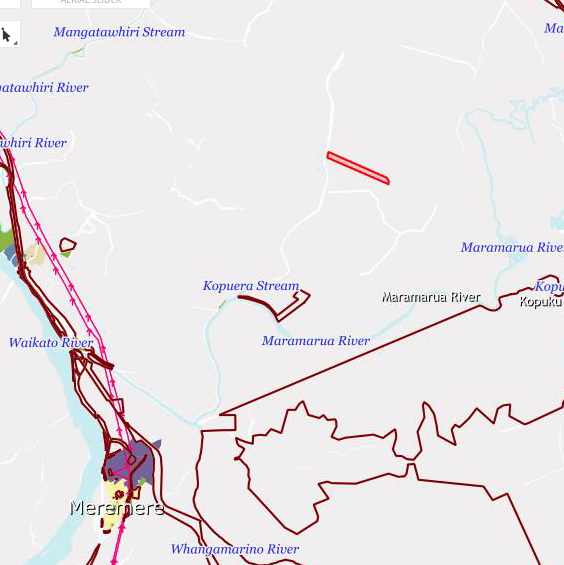 Mercer airfield
Mercer Airport special zone
Meremere
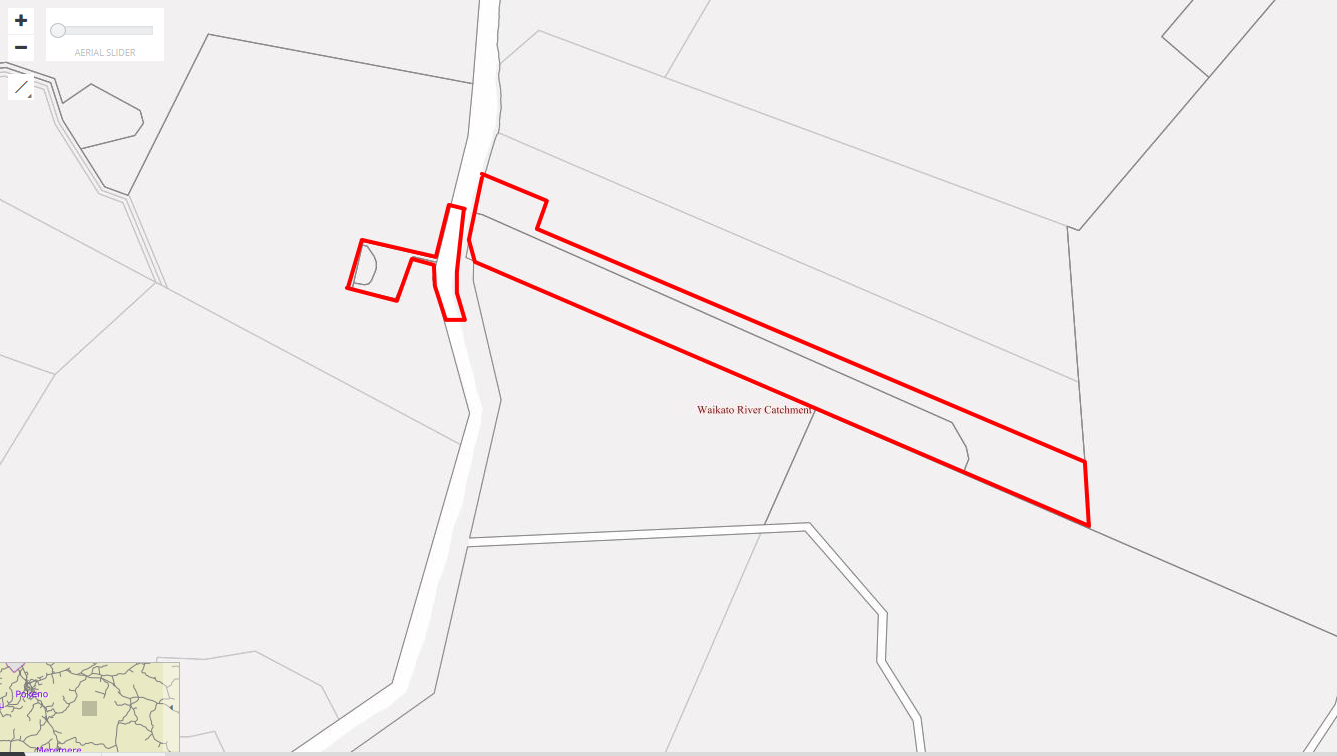 Mercer Airport Special Zone
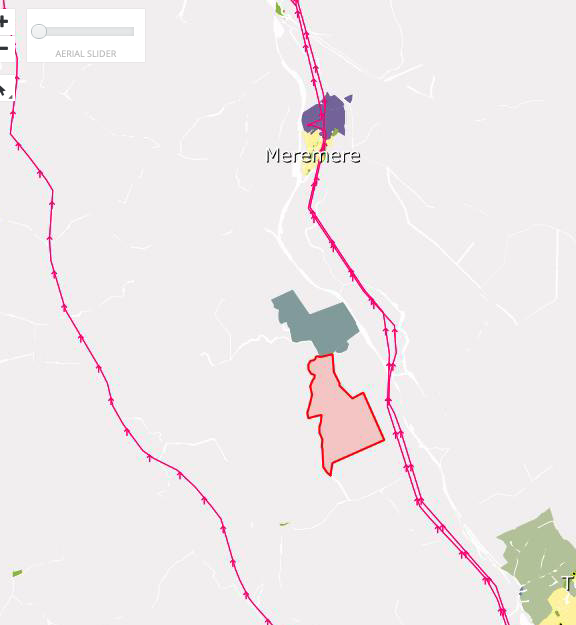 Meremere
Corrections special zone
Corrections special zone